Vrste i svojstva polimernih materijala
Polimeri – skupno ime za prirodne i umjetne (sintetske) tvari i materijale koji se sastoje od velikih molekula (makromolekula)

Vrste polimera – prirodni i umjetni, plastomeri, duromeri i elastomeri
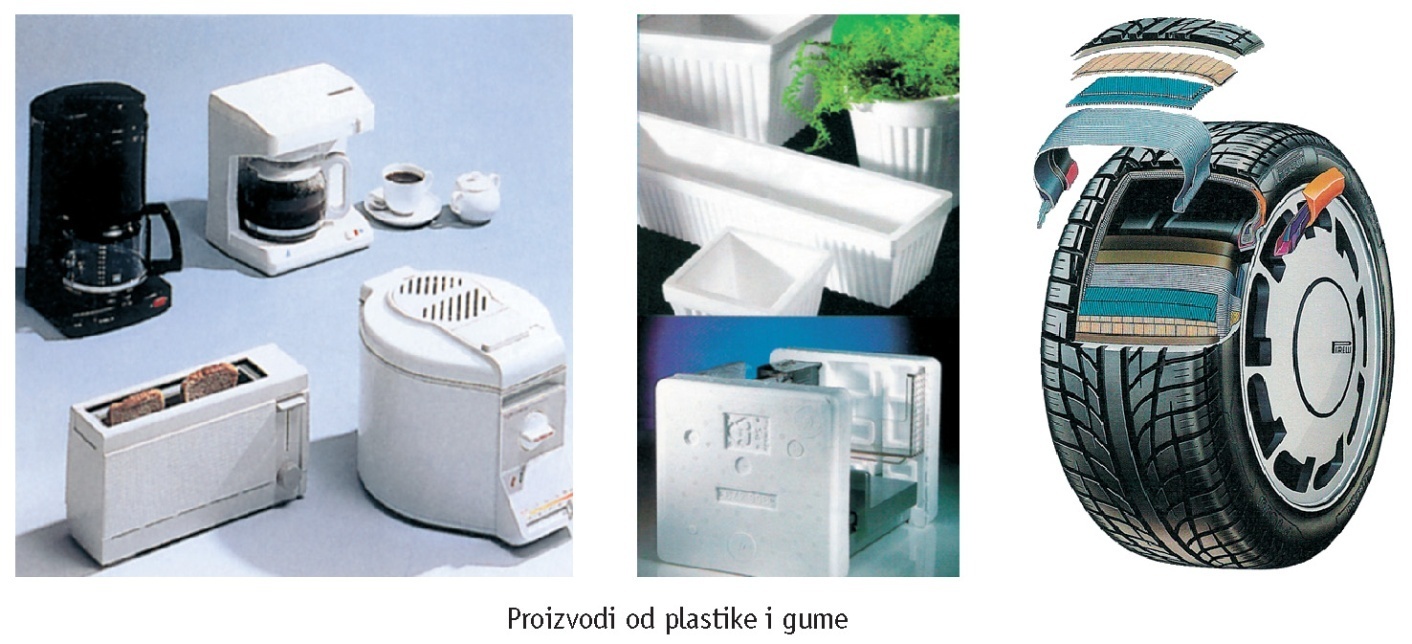 Prirodni polimeri – rogovlje, papkovina, celuloza, kaučuk, smola, drvo. Izrađuju se gumbi i ukrasne figurice.

Umjetni polimeri – dobivaju se od prirodnih sirovina (ugljen, nafta, zemni plin, smola, aceton,vapno, drvo, celuloza, kaučuk)

Kemijski postupci dobivanja umjetnih polimera – polimerizacija, polikondenzacija i vulkanizacija
Polimerizacija – kemijska reakcija sakupljanja ili udruživanja mnogobrojnih malih molekula u veće djelovanjem topline, pritiska i nekih katalizatora. Ovim kemijskim procesom se proizvode plastomeri.
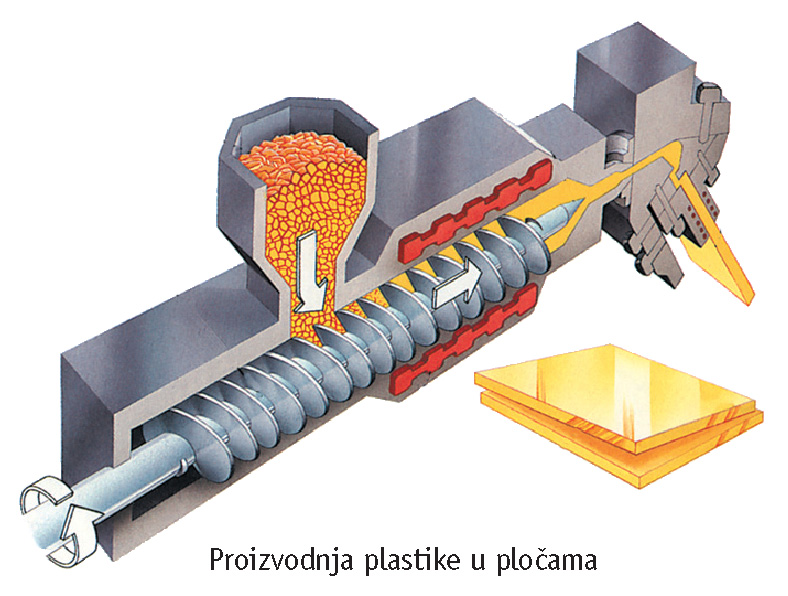 Vrste plastomera:
  Polietilen 				Polivinilklorid (PVC)
		(PE)				
						




Polipropilen	 (PP)			Polistiren (PS)





Teflon
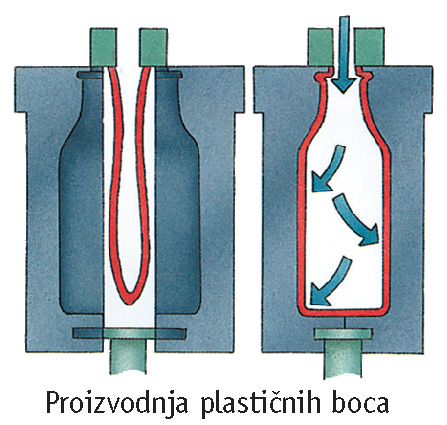 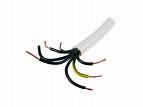 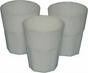 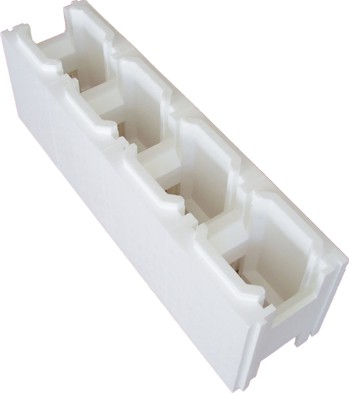 Polikondenzacija – kemijska reakcija pri kojoj se više malih molekula sakuplja u vrlo velike molekule uz izdvajanje nekih manjih molekula. Tu se uglavnom ubrajaju duromeri.

Vrste duromera:
  Bakelit				Poliamid
                                  




                            Silikon


                                              Polietilenske smole
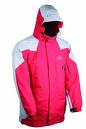 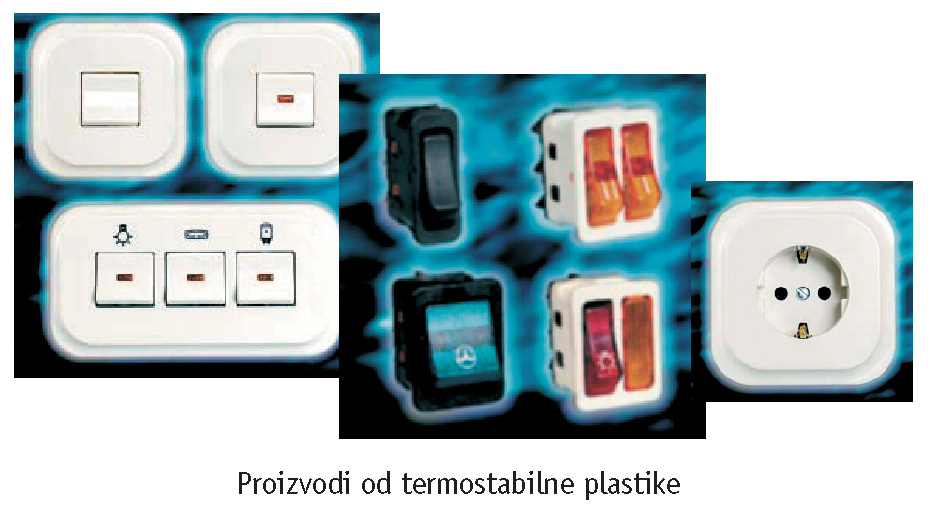 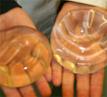 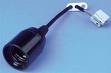 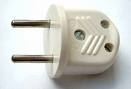 Vulkanizacija – postupak miješanja kaučuka sa sumporom uz određene temperaturne uvijete i pritisak. Tako nastaje guma.
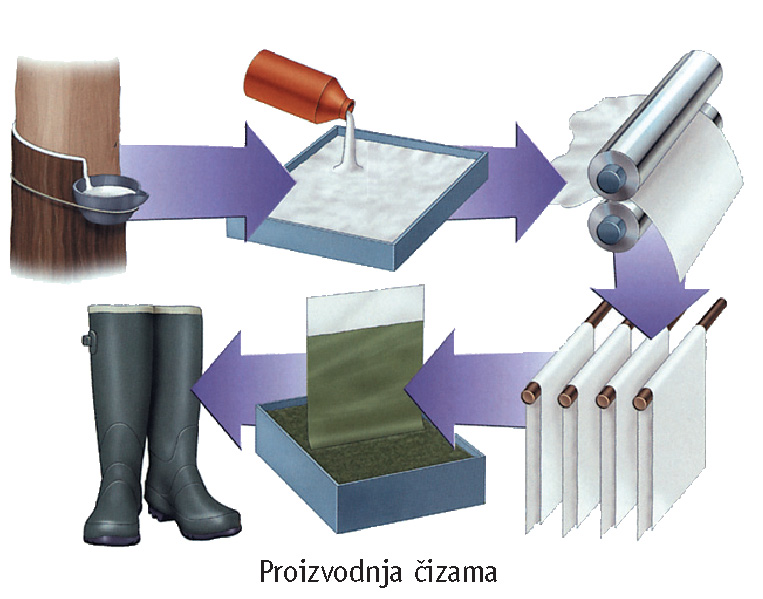 Svojstva umjetnih polimera:
Mala gustoća
Dobra elektroizolacijska i toplinskoizolacijska svojstva
Otpornost na koroziju i djelovanje kiselina i lužina
Laka obradivost i bez skidanja strugotine
Mala čvrstoća
Slaba otpornost na povišenu temperaturu
Laka zapaljivost
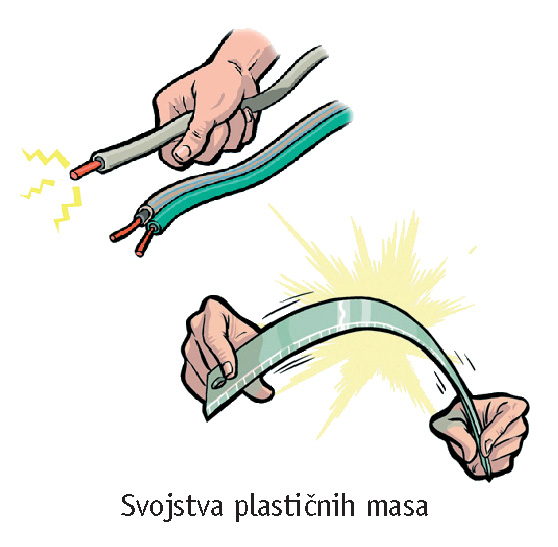 VRSTE I SVOJSTVA POLIMERNIH MATERIJALA
 
	Vrste polimera: 
		- prirodni i umjetni 				    	- plastomeri, duromeri i elastomeri
	Polimerizacija - postupak proizvodnje 				  plastomera
   Polikondenzacija - postupak proizvodnje    				 duromera
   Vulkanizacija - postupak proizvodnje 				   gume
   Svojstva umjetnih polimera - izolacijska svojstva, mogućnost mehaničke i toplinske obrade, mala gustoća